Mix and Match PPE signage
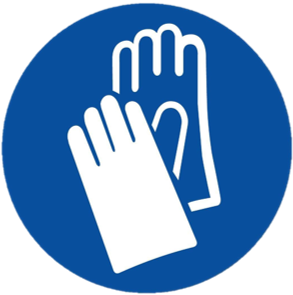 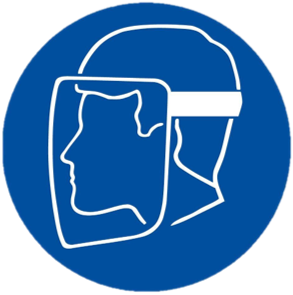 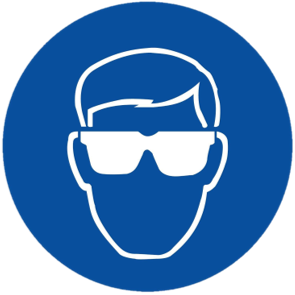 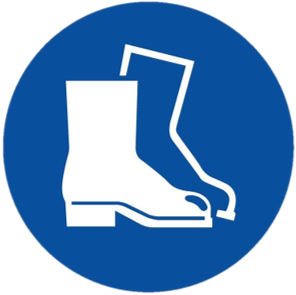 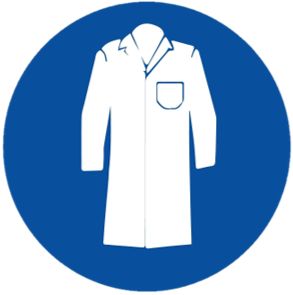 RHAID GWISGO MENIG DIOGELWCH

SAFETY GLOVES MUST BE WORN
RHAID GWISGO AMDDIFFYN WYNEB

FACE PROTECTION MUST BE WORN
RHAID GWISGO SPECTOL DDIOGELWCH

EYE PROTECTION MUST BE WORN
RHAID GWISGO ESGIDIAU DIOGELWCH

FOOT PROTECTION MUST BE WORN
RHAID GWISGO CHOT LABORDY

LABORATORY COAT MUST BE WORN
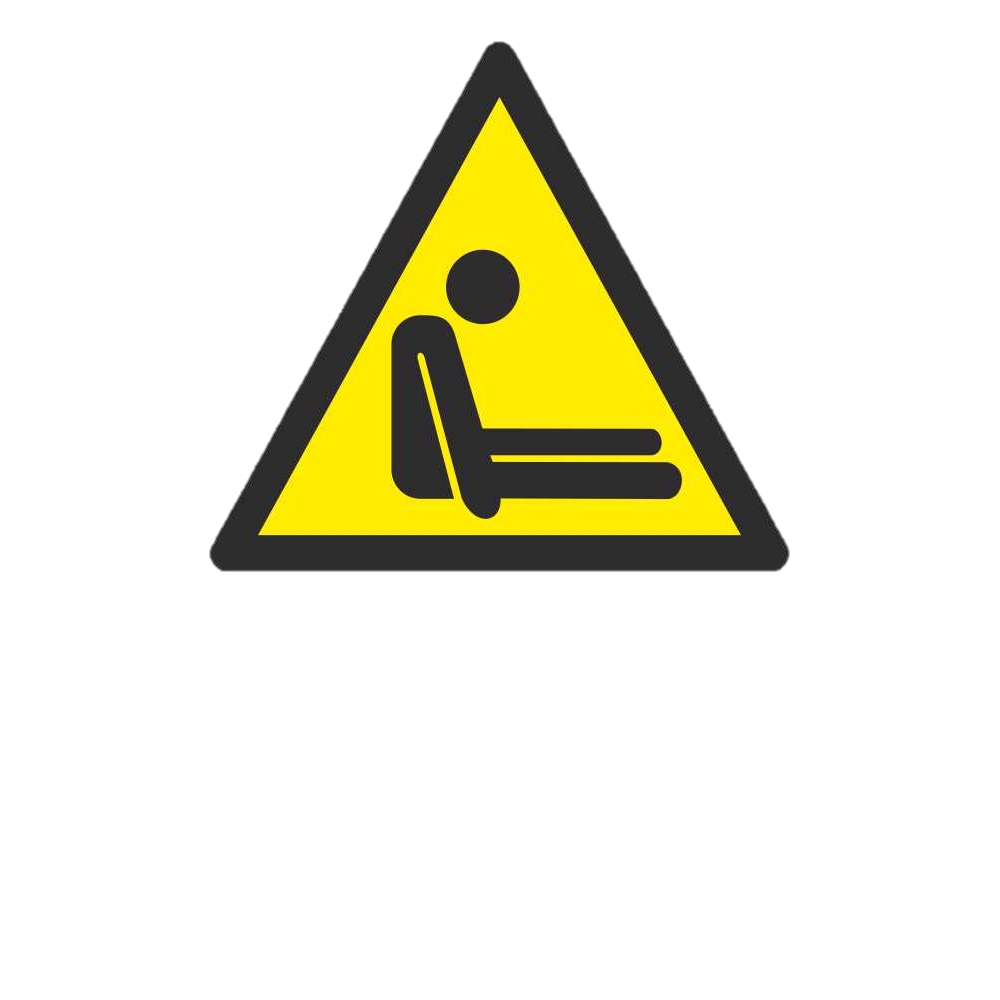 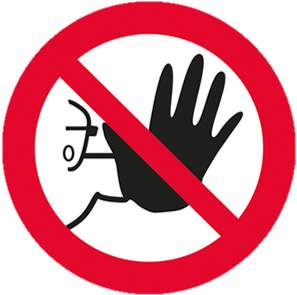 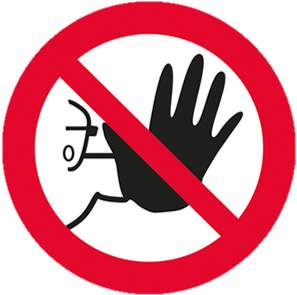 Hazard and Prohibition signage
PEIDIWCH Â RHOI

DO NOT ENTER
DIM MYNEDIAD ANAWDURDODEDIG

NO UNAUTHORISED ACCESS
RISG O FYGU

RISK OF ASPHYXIATION